Snemand Frost og Frøken Tø
Tekst: Halfdan Rasmussen ( - )
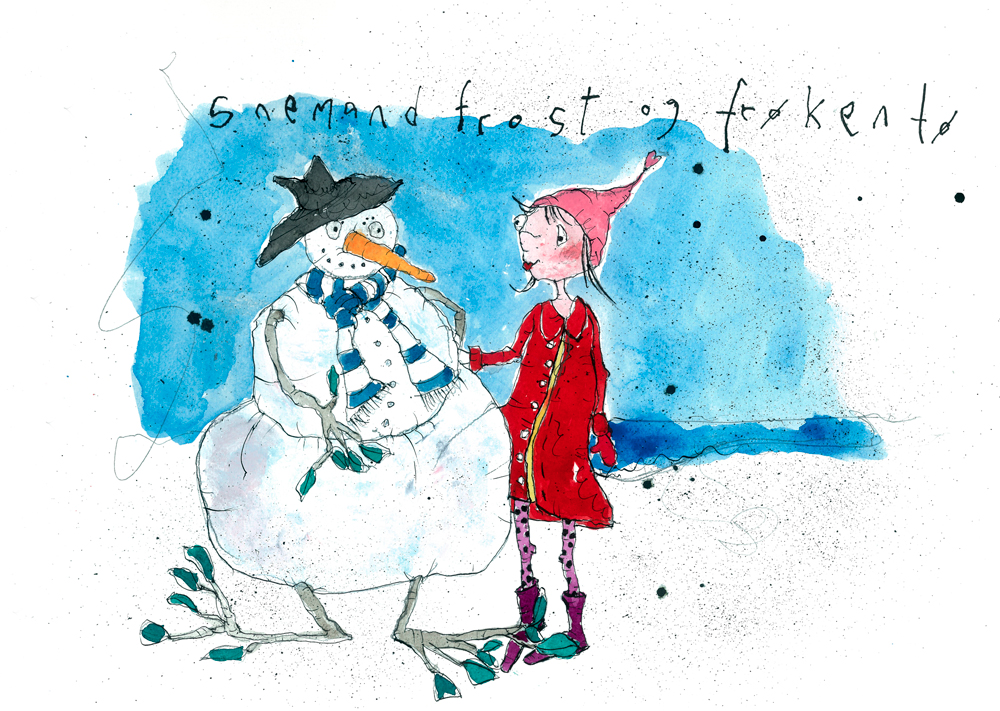 1 af 4
1. Snemand Frost og Frøken Tø gik en tur ved Søndersø Fandt en bænk og slog sig ned, talte lidt om kærlighed
2 af 4
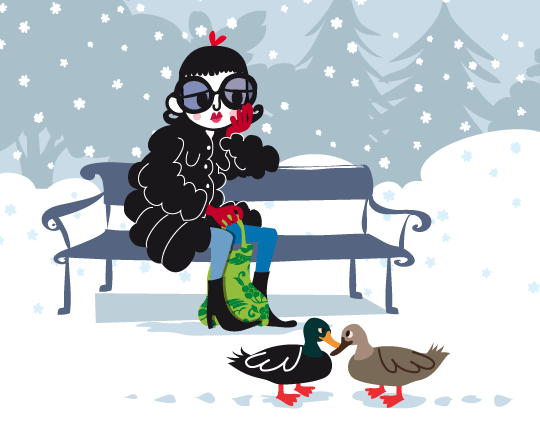 2. Snemand Frost, som var lidt bleg,spurgte:" Må jeg kysse dig?"Men da frøken Tø var varmsmeltede hans højre arm.
3 af 4
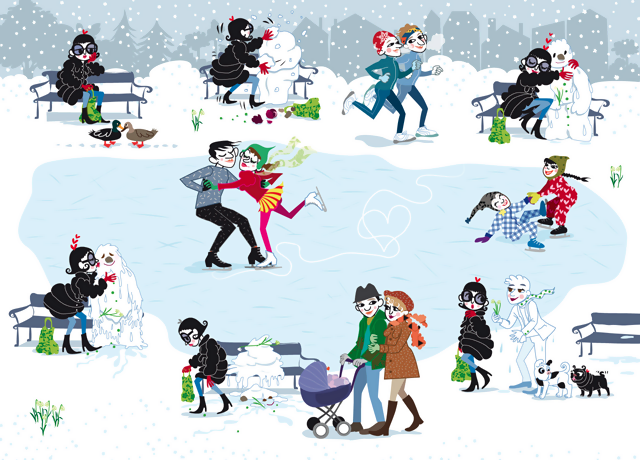 3. Da han kyssed' hendes kind,svandt han ganske langsomt ind.Da han kyssed' hendes mundblev han væk i samme stund.
4 af 4
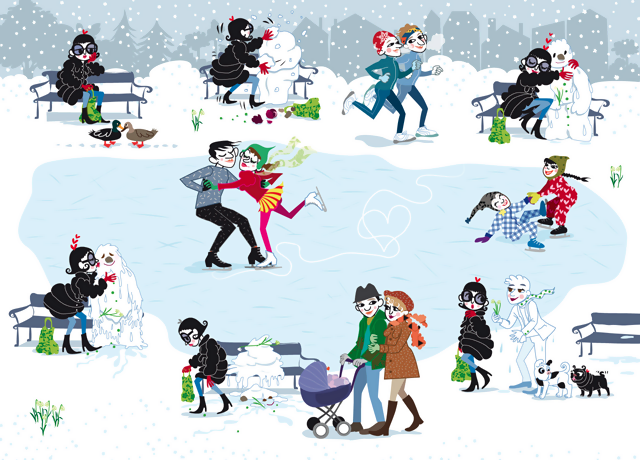 4. På en bænk ved Søndersøsidder stakkels frøken Tø.Snemand Frost er smeltet op.Hun må ha ham i en kop!